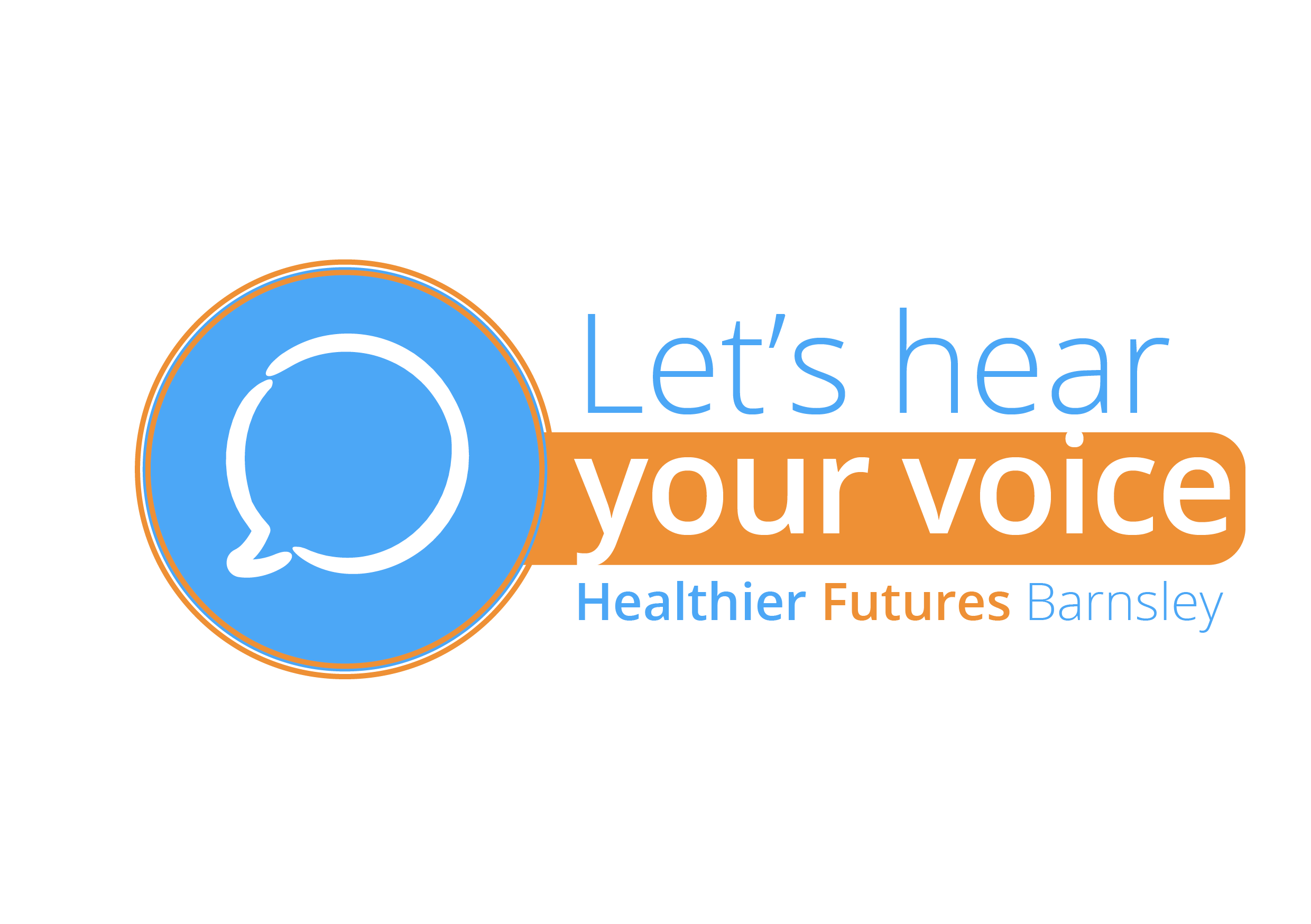 Staff Facilitator Presentation
Barnsley’s pupil health and lifestyle survey
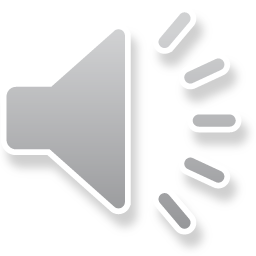 Supporting children and young people to reach their full potential and achieve the ambition of a Healthy Barnsley
Background
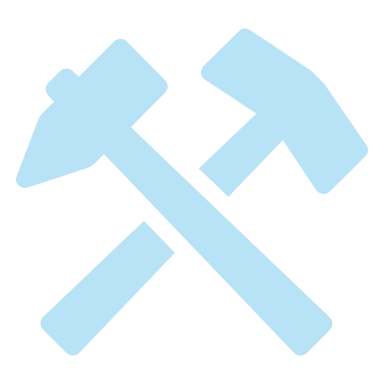 The aim is for the data from this survey to be used as a borough wide tool to measure health and lifestyle factors for children and young people.
The data will be used to:- help schools understand the health and wellbeing of their pupils and develop bespoke policy and curriculums according to need- aid the commissioning of appropriate services and interventions and strategic planning- develop local campaigns to support children and young people's health and wellbeing in Barnsley
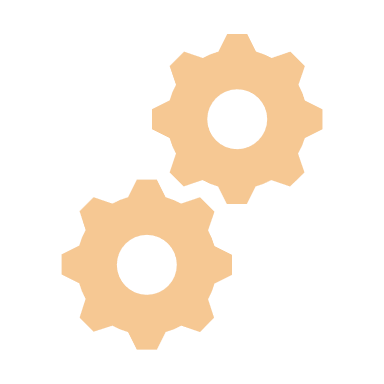 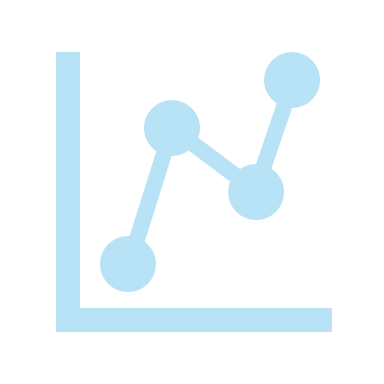 The survey is intended to run every two years to allow us to collect trend data for Barnsley on key public health and wellbeing issues for children and young people
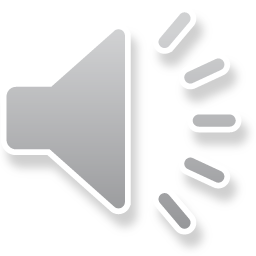 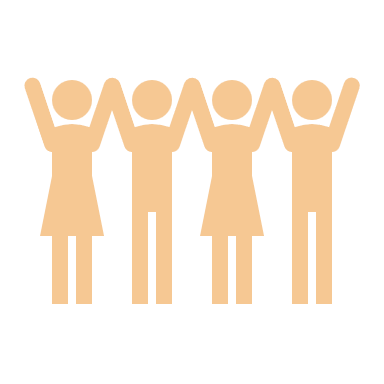 If the survey continues with good engagement, eventually this will provide trend data for an entire cohort of Barnsley children tracking them from year 4 through to post 16
Survey development
The survey has been created by the Children’s Public Health team and wider partners.
As many questions as possible have been mapped across to wider national surveys
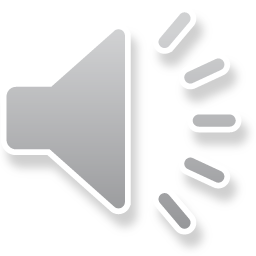 Questions cover key public health outcomes
The survey style and layout
Let's Hear Your Voice consists of separate surveys: Year 4,6,8,10 and Post 16.
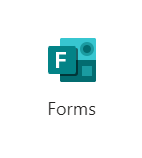 The survey MUST be completed during school time.
The questions and topics are all age appropriate for each cohort and they are all multiple-choice questions.
All surveys are completed online and can be found on the Healthier Futures Barnsley website under the Let’s Hear Your Voice section.
The questions have an audio option as well as the written questions to support participants' privacy and understanding of questions.
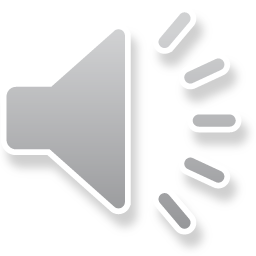 They can skip any question if they don’t understand or don’t want to answer it.
Topics covered:
Home and school life
Emotional health and wellbeing
Diet
Physical activity
Technology Use
Sleep
Oral health
Bullying
Smoking and substances*
Travel to school
Gambling*
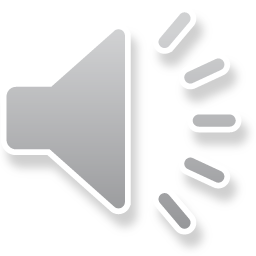 Relationships and sexual health*
Disability
Young carer status
*Where age-appropriate
Let's Hear Your Voice is completely anonymous and no pupil identifiable data will collected,
Privacy
The data will be stored by Barnsley Council
Top level data will be shown on a population level dashboard to show data in a clear visual manner,
All participating schools' data will be issued on an individual school level report.
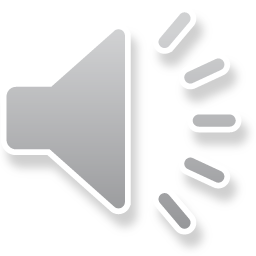 From a GDPR perspective We can use informed consent providing the child understands what they are being asked to do.

 If we are of the view that the child cannot understand what they are consenting to participate in, then we must obtain parental consent for those 12 and under. 

A template parent / carer letter can be found in the resource pack to communicate with parents. 

We recommend that you communicate with all parents regardless of participant age, to inform them that the school is taking part in Let's Hear Your Voice (a template parent letter is available), parents should be given the opportunity to opt their child out of completing the survey should they choose. 

Let's Hear Your Voice is not mandatory, and schools are not required to take part if they do not want to
Consent
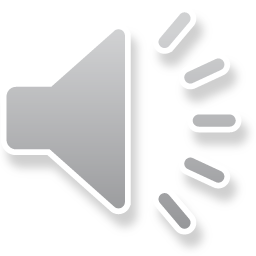 Let's hear your voice will be open for 8 weeks 
(Monday 7th October 2024 – Monday 9th December 2024]
Survey Delivery
We need your help to maximise participation in your setting.
Pupils should complete this survey during school time in one sitting. (More information around this will be on the next slide)
It is important that we collect ‘good’ reliable data, by reducing as many risks of bias as possible.
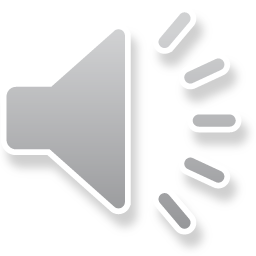 Advice around how to deliver the survey
Allocate around 1 hour for pupils to complete the survey.
Show pupils the pupil presentation to help them to make an informed choice about their participation.
Complete the survey in a computer room in one sitting
Relevant year groups to complete the survey on the same day, same time
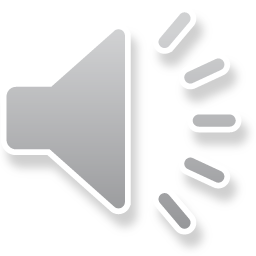 Where possible provide headphones to pupils to listen to the audio versions of questions
Advice around how to deliver the survey
Allow pupils to complete the survey with as little intervention as possible
If a pupil does need help answering, do your best not to influence their answers.
Doing these steps will help obtain good quality, reliable data that is free from bias.
Try to make the environment as comfortable as possible, it's not a test, we do not want pupils to feel pressured.
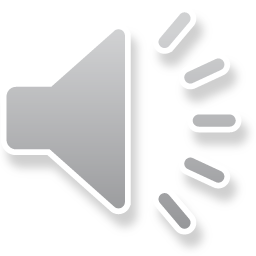 Data collection on this scale is never perfect but if we can work towards the delivery being as consistent as possible across all participating schools then it will strengthen the quality of the data.
All questions have been worded so that no one can be identified by their answers
Some questions may be deemed as ‘triggering’ or potentially intrusive. We advise that staff read through the questions ahead of the survey and identify any potential sensitive questions or topics for their cohort.
If a staff member is reviewing the survey – please write ‘I am a school teacher’ within the ‘other’ box, on the ‘Which school do you go to’  question so that data quality is not impacted.
Safeguarding
Potentially triggering questions are accompanied with links to relevant support services throughout the survey.
Participants are not required to answer every question, if they do not want to answer a particular question they can skip to the next one
At the end of the survey of pupils feel they wish to access support they are advised first and foremost to speak with a trusted adult within school
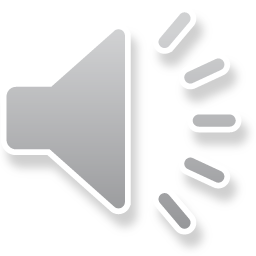 Pupils can also speak to the 0-19 Public health nursing service if they require support,
Information around the survey results
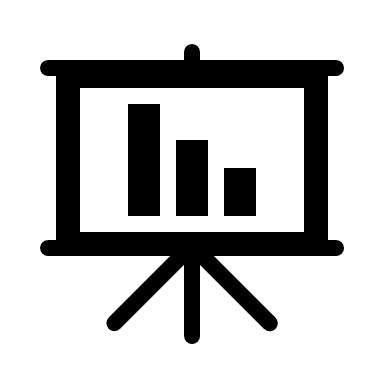 Population level digital dashboard
School level results presented as school reports.
Findings will link to the Healthier Futures Barnsley Accreditation Criteria (PSHE, Emotional health and wellbeing, physical activity and food drink and oral health)
The CYP Public Health Team can work with you to help interpret your school level data to help improve health and wellbeing in your setting.
We would love to hear from you what you do with your data. 
Contact: Publichealthcyp@barnsley.gov.uk if you have any questions or would like support.
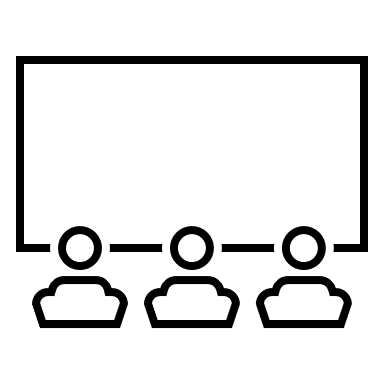 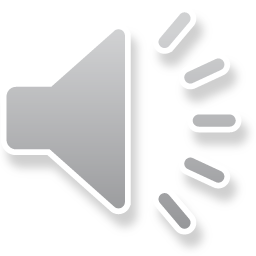 Thank you!
We really appreciate your support and help in delivering the survey.
The data collected will offer a wealth of insight that Public Health don't currently have for Children and young people. It can also be used by you to inform your curriculums and approaches to learning and support for pupils
We will work to govern the data collected to ensure that it is shared and utilised effectively within Barnsley.
The data you receive will help support you as a school to deliver whole setting approaches to pupil health and wellbeing and will aid you during the completion of the Healthier Futures Accreditation
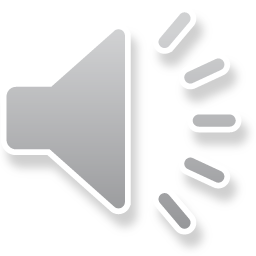 Any questions?
publichealthcyp@barnsley.gov.uk
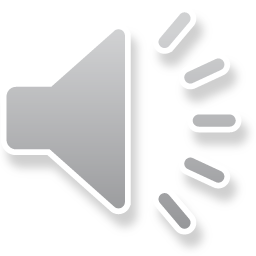